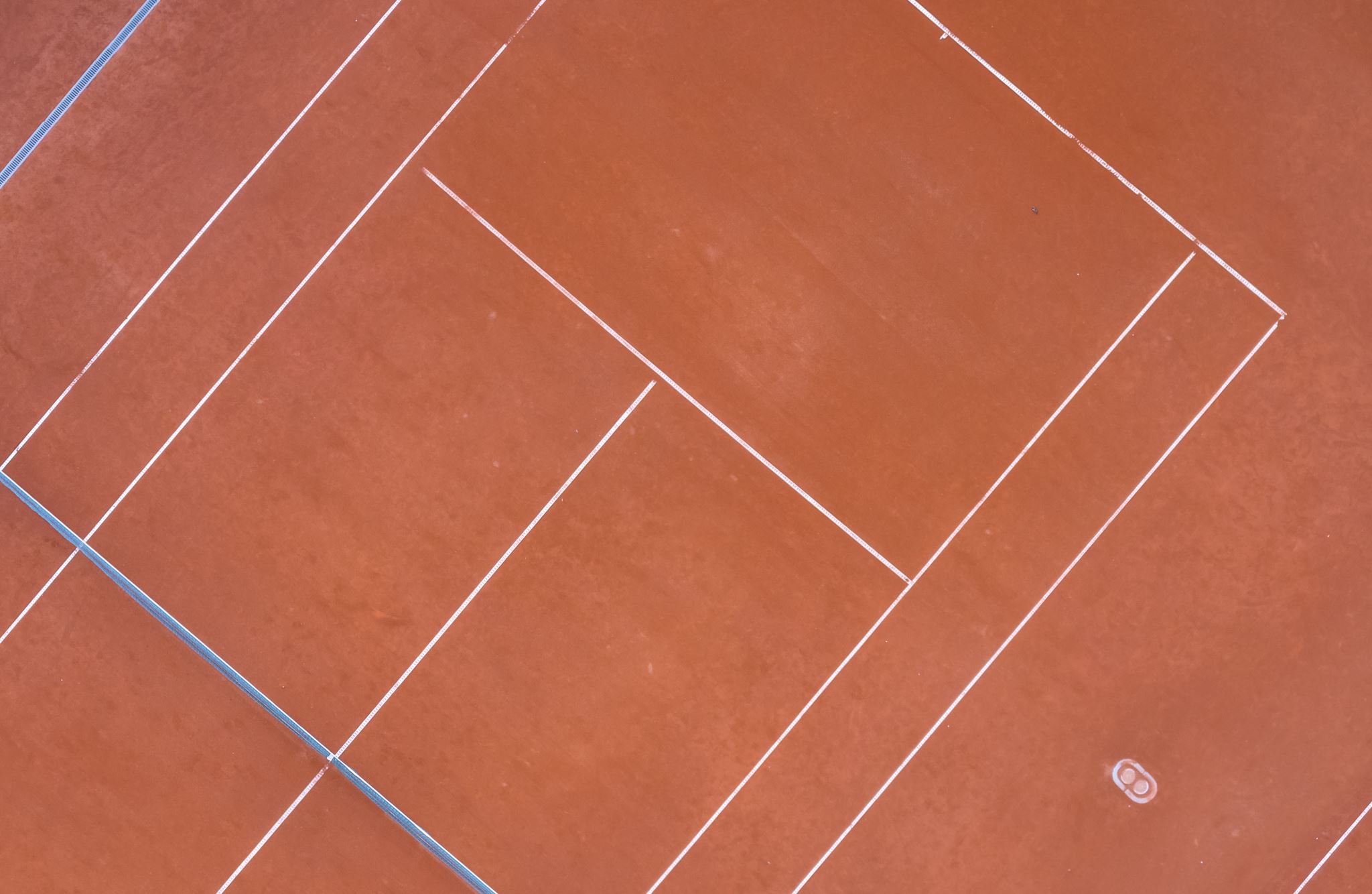 EXPOSICIÓN DE ANIMALITOS
Son muy bonitos uwu
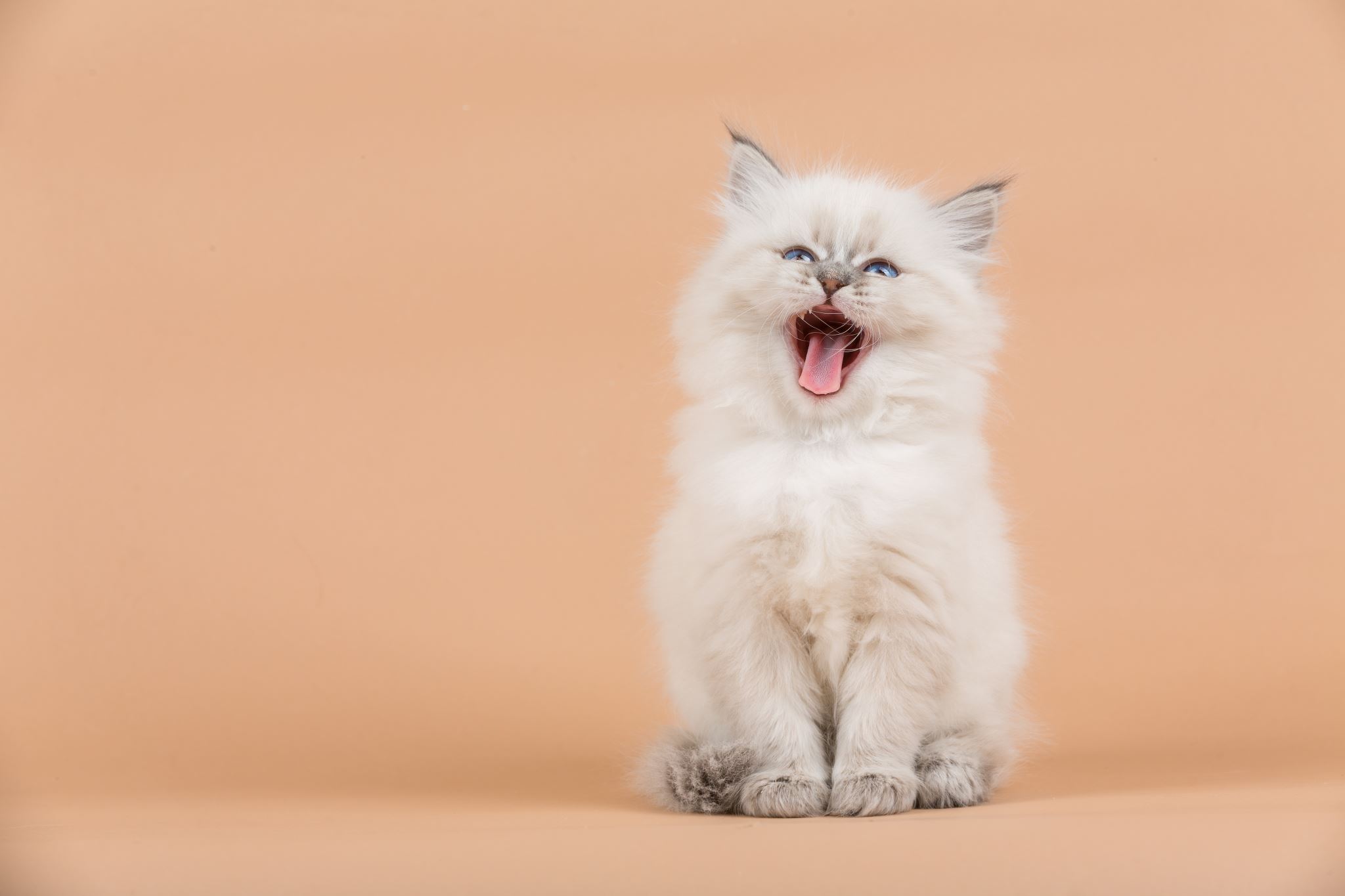 GATITO
GATITO BIEN BONITO MEU MEU PRECIOSIDAD MADRE MÍA AL MENOS SOLO VALE 1 TRILLON DE EUROS :D
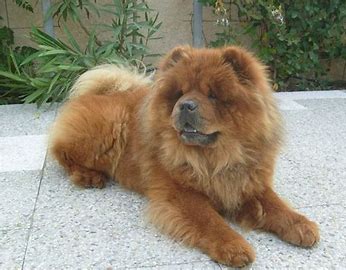 PERRITO
PERRITO GUAU GUAU EDICION CHINA DE CHOW CHOW LIMITADA A LA REINA DE BRANKLERTEISNT Y A SHIAO PIAO
MAMÚT BEBÉ
EL MAMÚT BEBÉ DE HACE 29 MILLONES DE AÑOS HA RENACIDO Y AHORA ES PEQUEÑITO EDICIÓN LIMITADA SOLO EN NUESTRO MERCADILLO
PATITO
PATITO NO DEBE SER CONFUNDIDO CON PATITO BOTELLA YA QUE TIENEN RASGOS MUY DIFERENTES, SOBRE TODO EL RUIDO MEC MEC
POLLO
ESTE POLLO ESPECIAL VIENE CON PATATAS FRITAS Y UN VINITO PARA LOS MÁS RECHINGONES Y ALGO BORRACHOS, CLASE ALTA
BEBÉ FELIPO
BEBÉ FELIPO Nº1. SOBREVIVIÓ AL CAOS DE FELIPO Y POLLOLANDIA TRAS ENFURECER AL REY FELIPO. VALE ∞ EUROS ASÍ QUE NI TE LO PIENSES